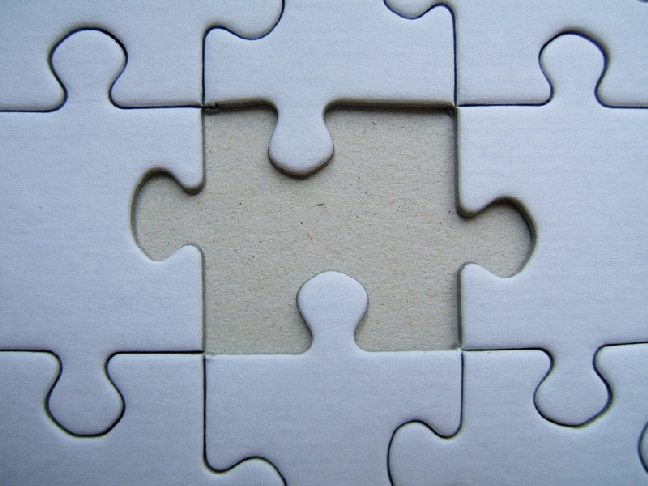 «Семья – ячейка общества»
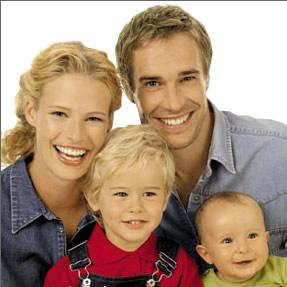 Когда появилось слово “семья”! 
Когда-то о нём не слыхала земля 
Но Еве сказал перед свадьбой Адам: 
,,Сейчас я тебе семь вопросов задам – 
– Кто деток родит мне, богиня моя? 
И Ева тихонько ответила: "Я" 
Кто, моя царица, воспитает их?
И Ева покорно ответила: "Я"
– Кто пищу сготовит, о радость моя? 
И Ева всё так же ответила: "Я". 
– Кто платье сошьёт, постирает бельё, 
– Меня приласкает , украсит жильё? 
"Я, я", – тихо молвила Ева – Я, я… 
Сказала она знаменитых семь  Я!!!
Вот так на земле появилась семья.
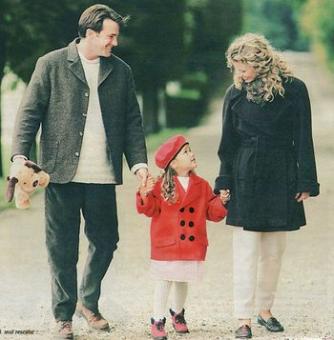 Семья – это малая группа, основанная на браке или кровном родстве, члены которой связаны общностью быта,взаимной помощью и ответственностью.
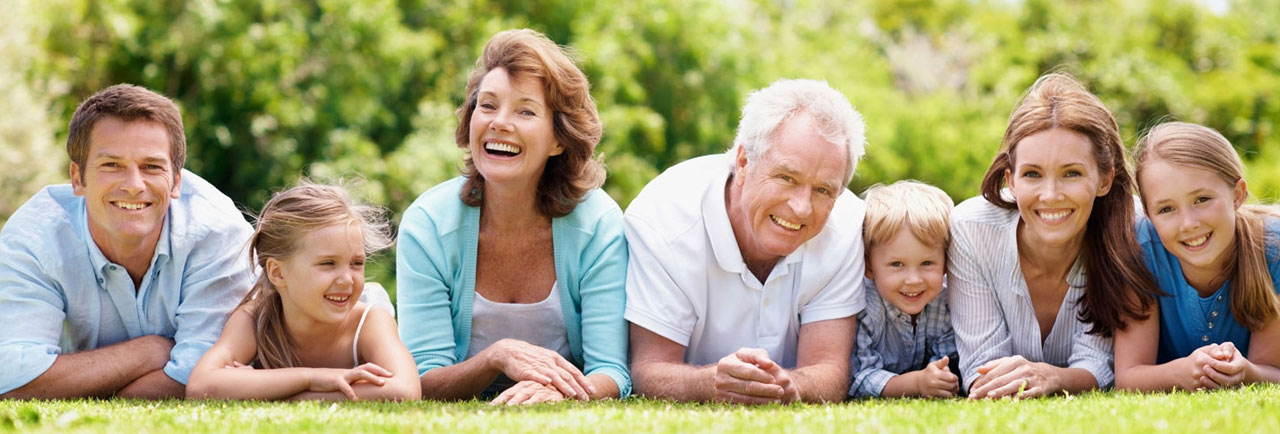 ПРОИСХОЖДЕНИЕ СЛОВА «СЕМЬЯ »
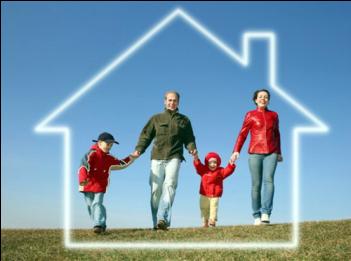 Слово восходит к корню «сем», имеющему отношение к семени и продолжению рода.
Этапы рождения семьиРасставьте этапы рождения семьи в правильной последовательности.
1. Обязанности по отношению к детям.
2. Образование малой группы.
3. Брак.
4. Обязанности относительно друг друга.
5. Рождение детей.
6. Встреча.
Этапы рождения семьи
1. Встреча.
2. Брак.
3. Образование малой группы. 
4. Обязанности относительно друг друга.
5. Рождение детей.
6. Обязанности по отношению к детям.
БРАК – это семейный 
союз двух  супругов.
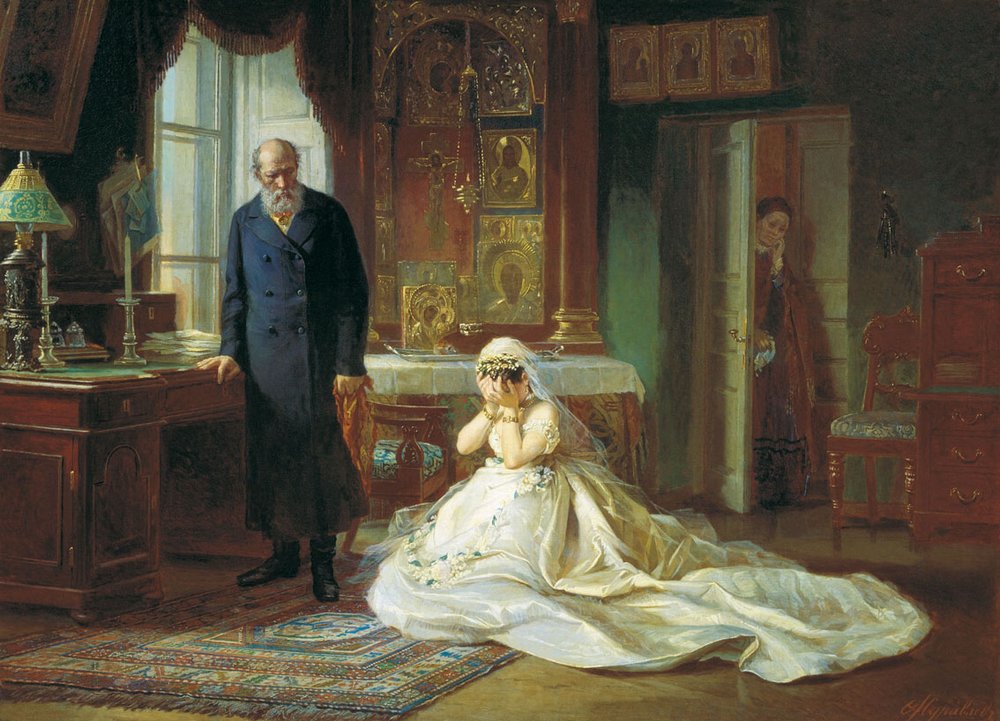 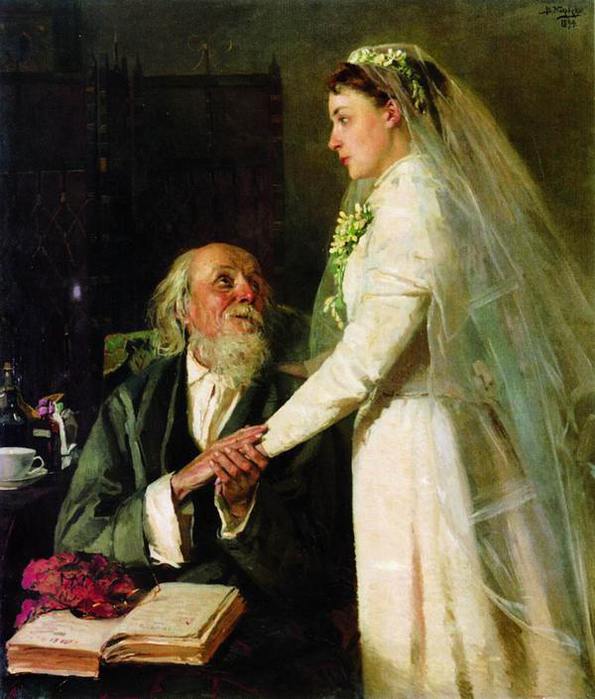 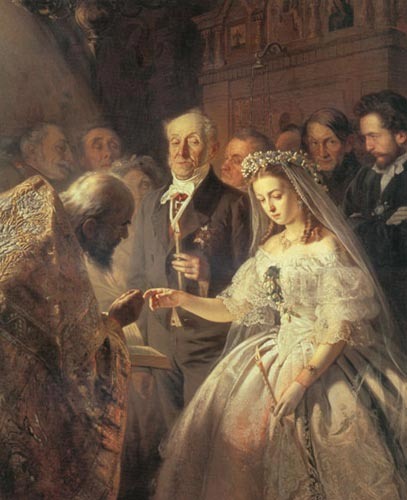 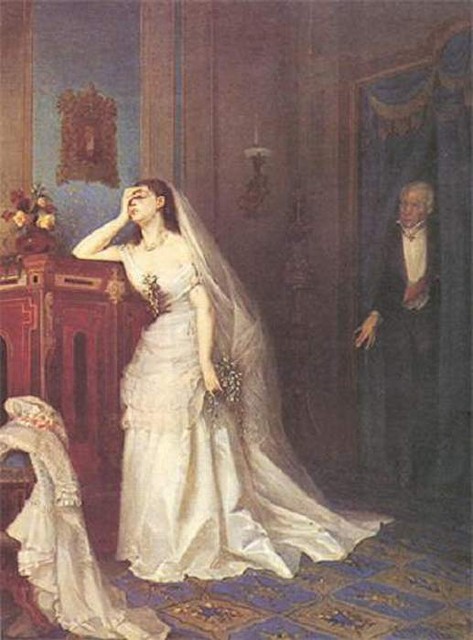 Какие бывают семьи?
1. По числу детей
2
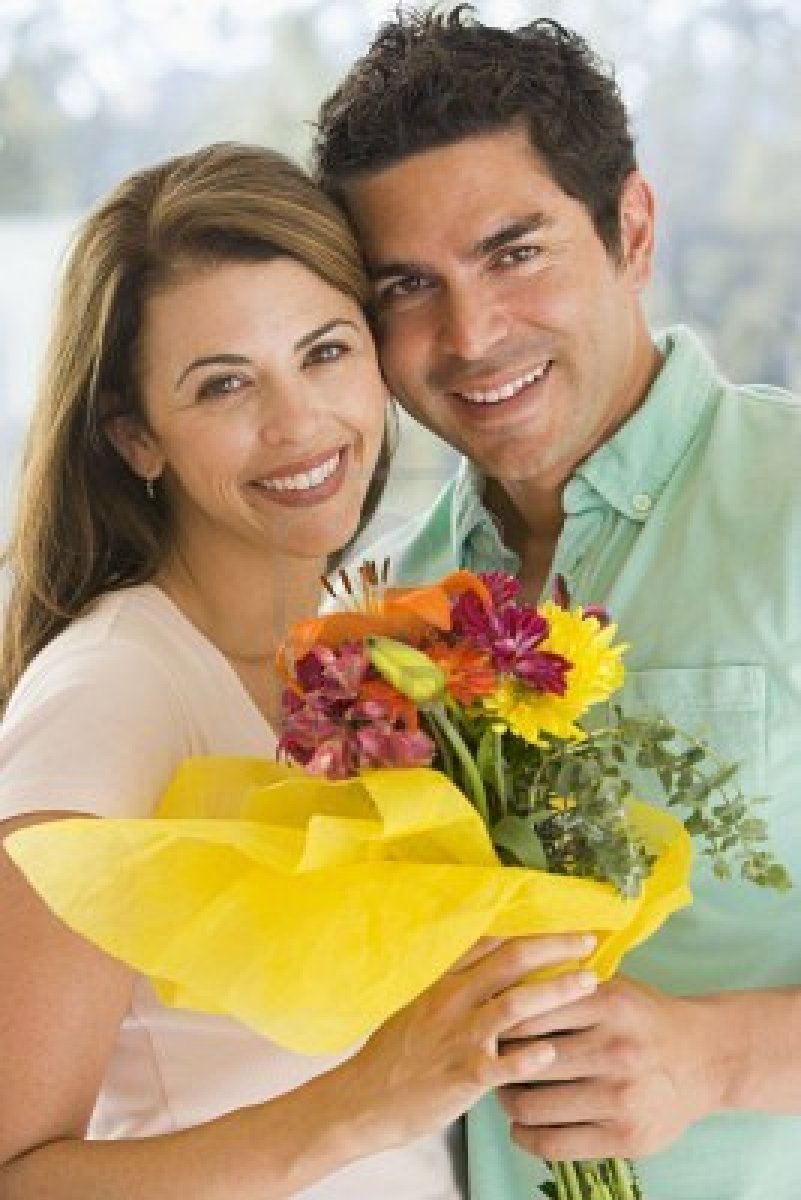 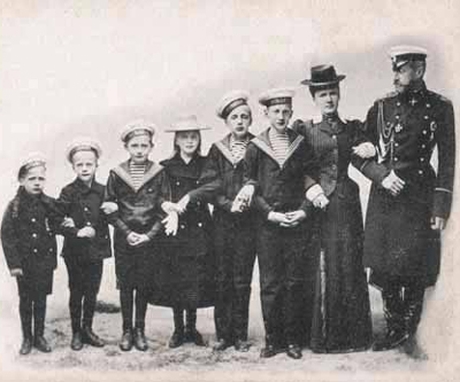 1
3
2. По количеству поколений в семье
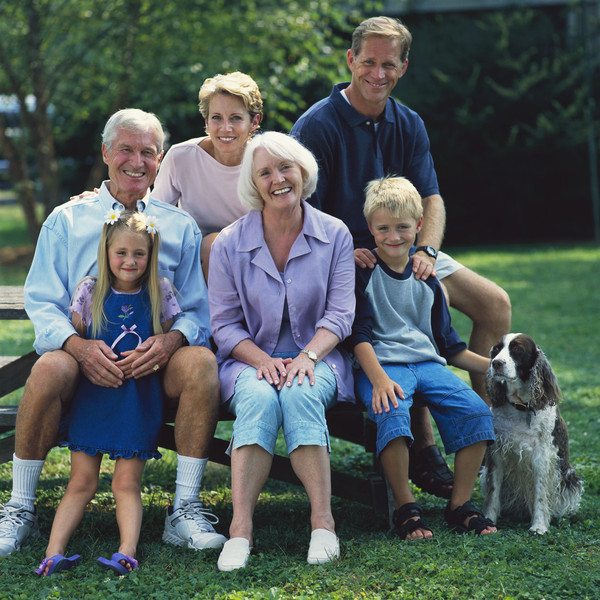 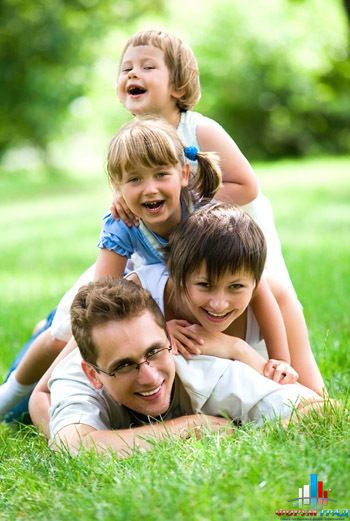 1
2
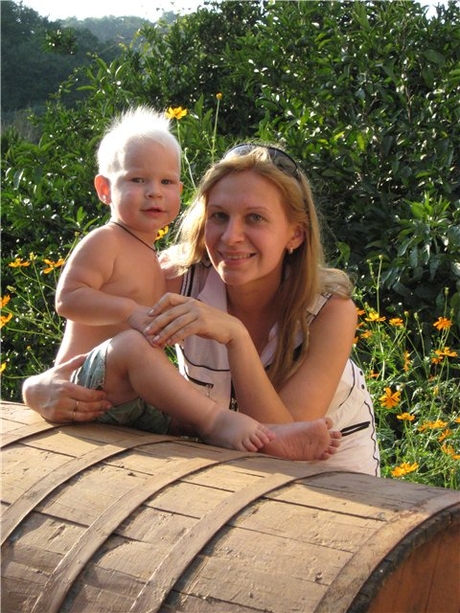 3. По количеству родителей
2
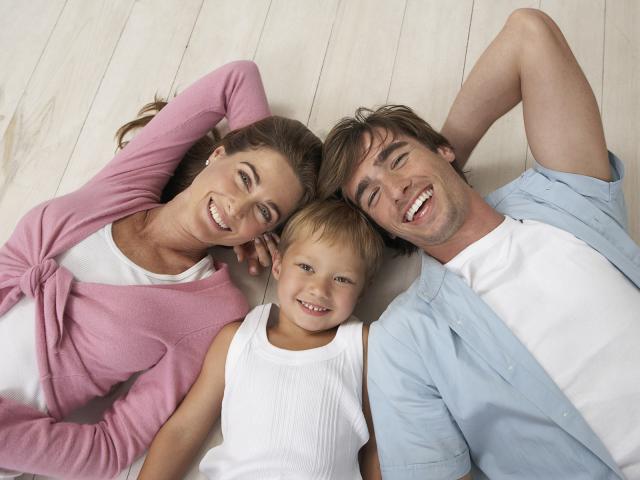 1
Виды семьи
Какие виды семей изображены на картинах?
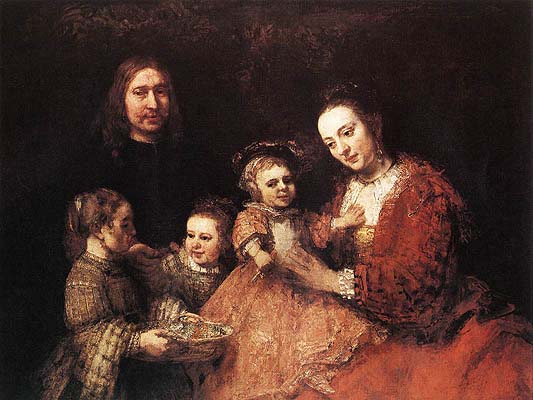 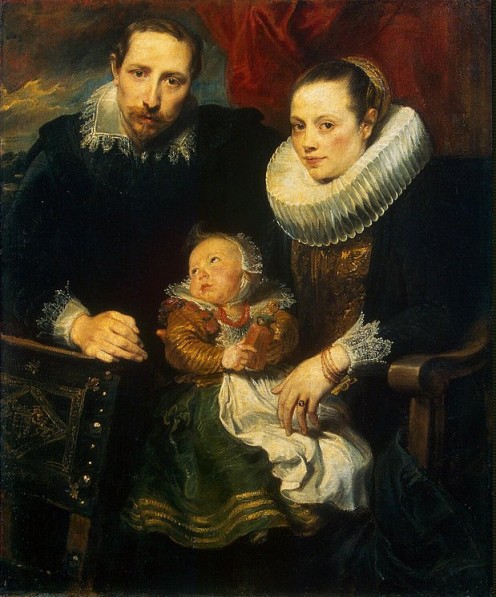 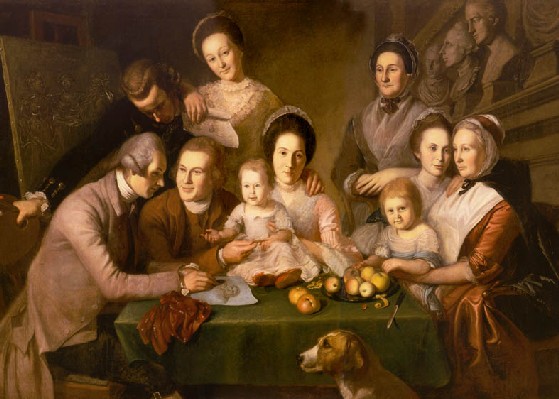 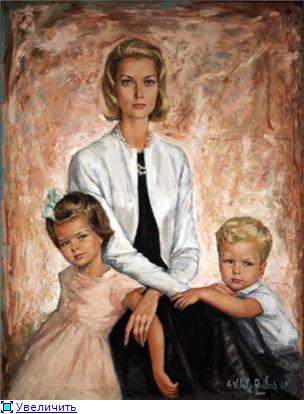 Функции семьи
Обеспечивает продолжение человеческого рода.
    Берет на себя воспитание детей.
    Удовлетворяет потребности человека в любви и взаимопомощи.
    Играет важную роль в организации домашнего хозяйства, ведения семейного бюджета.
    Организует совместный отдых и досуг семьи.
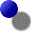 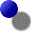 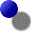 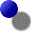 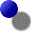 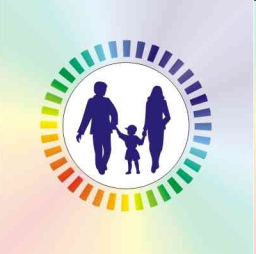 Выполняя эти функции, семья придает устойчивость и стабильность обществу.
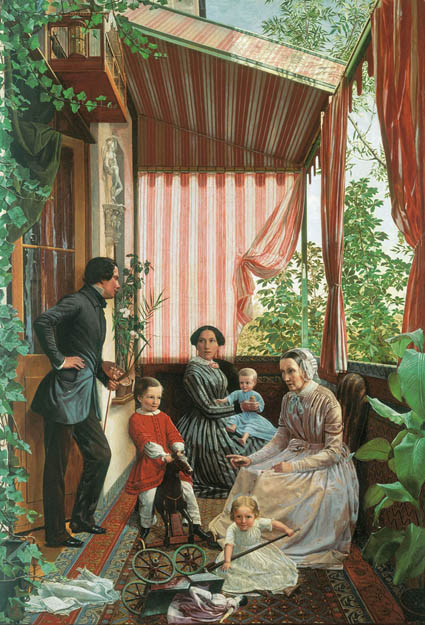 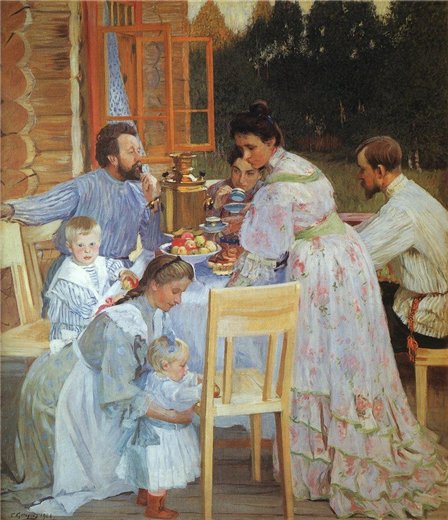 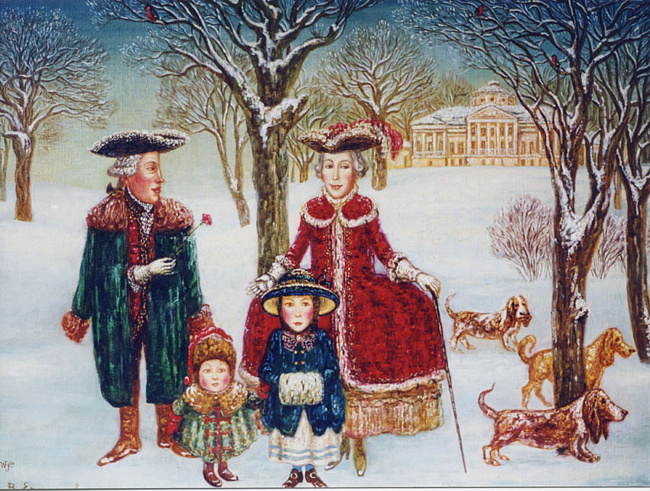 Предположите, какое главное предназначения имеет семья с точки зрения государства?
«Как в семье, 
так и в  стране»
      В. Астафьев
Семья и государство
Семья – обязательная часть любого общества, государства.
      Поэтому она находится  под его защитой.
      В России приняты специальные законы, которые помогают семье выполнить ее главные обязанности. 
                  Главный из них – 
                  Семейный кодекс 
                  Российской Федерации
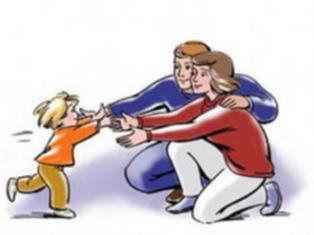 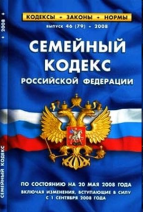 Семья и государство
Государство разрабатывает и проводит политику, направленную на защиту семьи и прав ребенка. Конституция РФ закрепляет положение о том, что семья, материнство и детство находятся под защитой государства.
1.      Государство выплачивает денежное пособие по беременности и родам, при рождении ребенка, на малолетних детей.
2.      Гарантирует бесплатное среднее образование и медицинское обслуживание
3.      Оплачивает полностью или частично питание в школе детям из малообеспеченных семей.
4.      Предоставляет льготы многодетным семьям.
5.      Государственная программа «Дети России» особое внимание уделяет оказанию помощи детям- сиротам, детям- инвалидам.
6.      Проводится государственная политика по увеличению рождаемости.
Прочитайте отрывки из Семейного кодекса 
и ответьте на вопросы:
– Почему по закону родительские права  прекращаются по достижении детьми возраста восемнадцати лет? 
– Почему родители обязаны заботиться о здоровье, физическом, психическом, духовном и нравственном развитии своих детей?
– Получение образования – это право ребенка или обязанность родителей? 
– Кого, согласно закону, можно назвать ребенком? 
– Какие права имеет  ребенок? 
– Почему закон охраняет  права ребенка?
Задание: оцените высказывания.  
Если высказывание верное (истинное) отвечаем «ДА». 
 Если высказывание неверное (ложное), отвечаем «Нет». 
1. Семья в отличие от других малых социальных групп,  характеризуется родственными отношениями. 
2. Семья Ульяновых является расширенной, она   состоит из супругов  и их детей.
3. Семья Ивановых является нуклеарной, у них трое детей и    совместно с ними проживают дедушка с бабушкой.
4. Отношения в семье влияют на самочувствие и родителей и детей.
5. Семья, в которой один ребенок, называется неполной.
6. Дети могут влиять на психологический климат в семье.
7. Государство заботится о благополучии семьи.
8. Семья –важнейшая ценность, которая определяет благополучие не    только  человека, но всего государства.
Синквейн
1 строка – одно существительное, отражающее  главную идею;
2 строка – два прилагательных, описывающие основную мысль;
3 строка – три глагола, описывающие действия в  рамках темы;
4 строка - фраза из нескольких слов, выражающая отношение к теме;
5 строка – одно слово (ассоциация, синоним к теме, обычно существительное, допускается описательный оборот, эмоциональное отношение к теме).
Домашнее задание
Параграф 14 
На выбор: Нарисовать дома рисунок «Портрет счастливой семьи» 
или написать сочинение «Моя любимая семья». 
Кто желает, может отгадать сканворд про родственников и узнать у родителей, кто кому кем приходится в вашей семье.
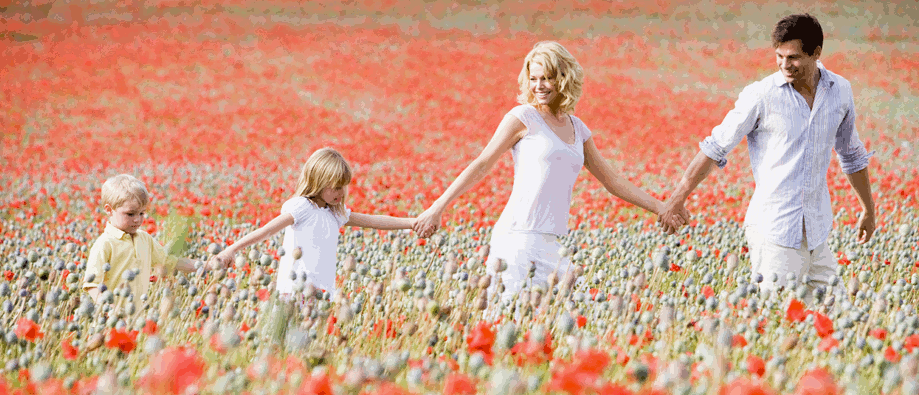 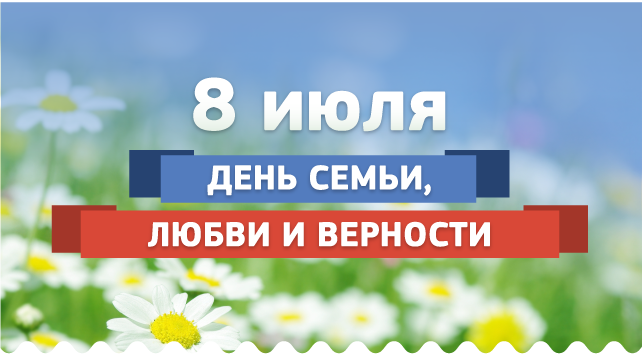 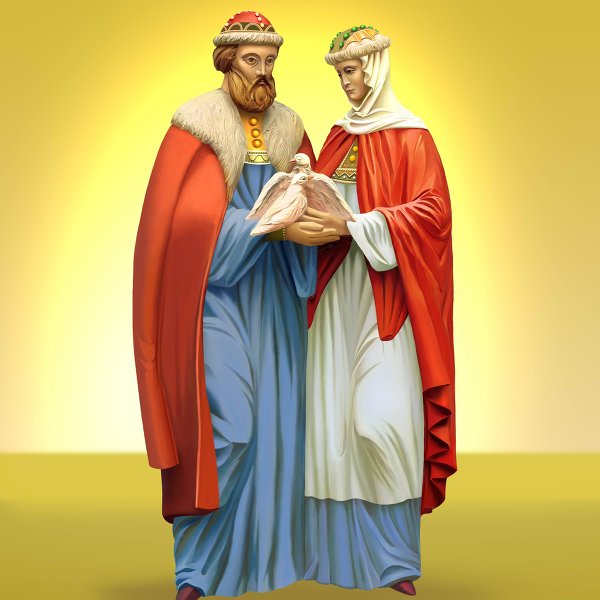 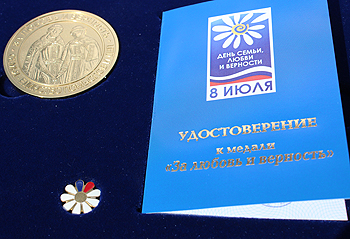 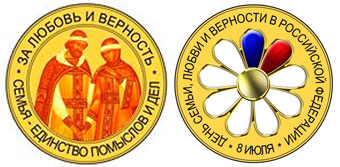 Найдите в волшебном квадрате 25 родственников. Читать можно по вертикали, горизонтали и диагонали.